ESCUELA SUPERIOR POLITÉCNICA DEL LITORAL
Facultad de Ingeniería en Eléctrica y Computación




“ANÁLISIS, DISEÑO E IMPLEMENTACIÓN DEL MÓDULO DE CONTROL DE MACRO PROCESO PRODUCTIVO DEL SISTEMA ESTRATÉGICO DE LA CALIDAD DE COMPULEAD S.A.”

Sustentación Tesis de Grado
Guayaquil 09 de Septiembre del 2009

Carlos Pérez
Guillermo Valarezo
Tito Peralta
CONTENIDO
ANTECEDENTES
MICROSOFT  SOLUTION FRAMEWORK
APLICACIÓN DEL MSF AL CMPP
ESCENARIO: INGRESO DE CLIENTE
ESCENARIO: REGISTRO DE COTIZACIÓN
ESCENARIO: REGISTRO DE ORDEN PSA
CONCLUSIONES
RECOMENDACIONES
PREGUNTAS
ANTECEDENTES
Descripción de Compulead S.A.
Compulead S.A., es una Sociedad Anónima constituida por escritura pública en el cantón Guayaquil, en febrero del 2000.
Es una empresa que comercializa productos y servicios de tecnología informática y afines.
Su principal mercado es Guayaquil.
Descripción del SEC de Compulead S.A.
SEC: Sistema Estratégico de Calidad, basado en ISO 9001:2000, modelo americano de Malcolm Baldrige y el modelo europeo EFQM.
Por lo tanto comprende:
Liderazgo y compromiso de la dirección
Gestión Estratégica
Enfoque al cliente y al mercado
Medición, análisis y gestión del conocimiento
Gestión de Recursos Humanos
Gestión de Procesos
MERCADO
Estratégico
Innovación Tecnológica
CLIENTES
VENTA
PSA
(Producto – Servicio –Aplicación)
POST-VENTA
Financiero
Administrativo
Gestión de Calidad
Descripción del Módulo – CMPP (1/2)
Los procesos productivos para la creación de valor son:
Ventas: Está directamente relacionado con los clientes.
PSA: Producto – Servicio y Aplicación, tiene como objetivo realizarlos de acuerdo a los requerimientos acordados con el cliente.
Post-Venta: Tiene como objetivo cerrar satisfactoriamente los procesos de ventas y PSA .
Descripción del Módulo – CMPP (2/2)
Por lo tanto el CMPP se encarga de lograr los siguientes objetivos principales:

Mantener bajo control la ejecución de los PSA
Asignación del responsable del trabajo
Implantación de actividades de seguimiento
Autocontrol, auditorías y satisfacción del cliente
Microsoft Solution Framework
MSF
Qué es el MSF?
Microsoft Solution Framework (MSF), ofrece guías de cómo organizar los recursos y proyectos para planear, construir e implantar soluciones de tecnología exitosa, según Microsoft.
Modelos MSF (1/2)
Modelo de equipo
Organiza a las personas para trabajar en el proyecto 
Modelo de procesos
Organiza los procesos necesarios con sus hitos
Modelo de aplicación
Actividades de administración sean dinámicas y de ayuda
Manejo de riesgos
Minimizar sorpresas y disminuir actividades complejas
Modelos MSF (2/2)
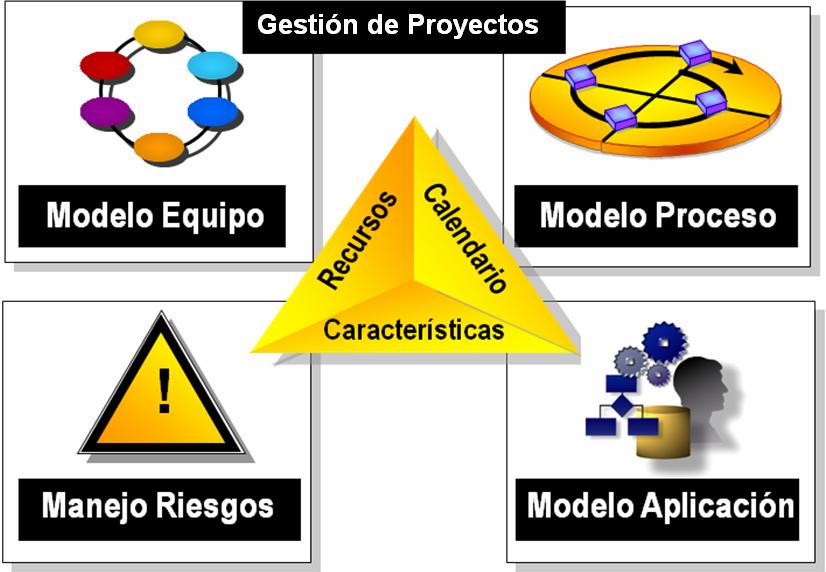 Modelo de Equipo del MSF
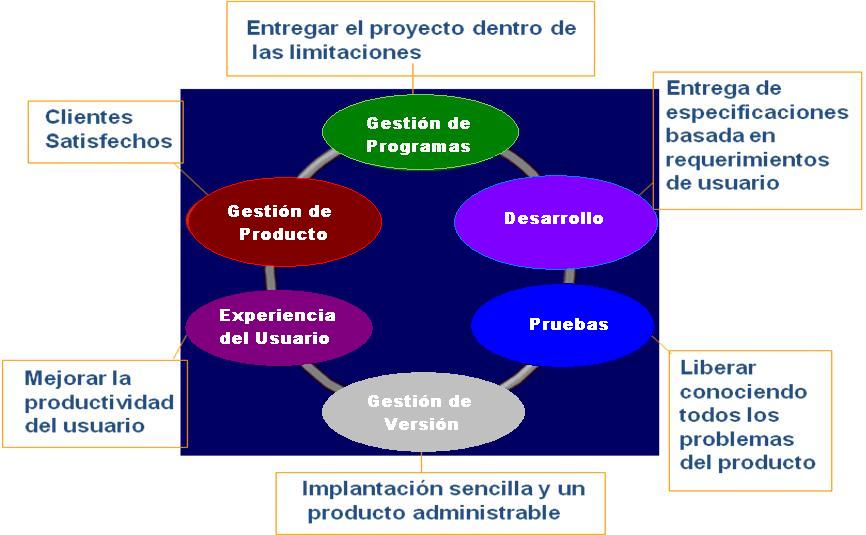 Por no ser de estructura jerárquica sino circular, nos detalla que todos los roles tienen la misma importancia, lo que suele ocurrir que los roles son mas o menos activos en las diferentes fases del proyecto
Modelo de Procesos (1/2)
Visión
Acuerdos en un alto nivel de los requerimientos y metas del proyecto
Planificación
Definir en qué forma y en qué tiempo podría ser desarrollado y entregado el proyecto
Desarrollo
El equipo de trabajo construye y prueba la solución
Estabilización
Las características de la solución son probadas, estabilizadas y se prepara el primer ejecutable.
Entrega
El proyecto es entregado, estabilizado y puesto en producción
Modelo de Procesos (2/2)
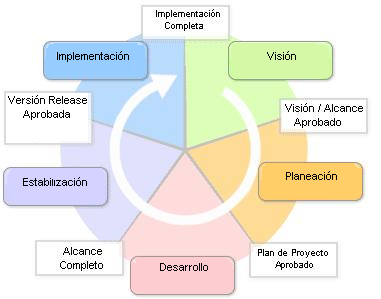 Microsoft Solution Framework
APLICACIÓN DEL MSF AL CMPP
Aplicación del MSF al CMPP
Para el desarrollo del módulo CMPP usamos la metodología MSF (Microsoft Solution Framework) basándonos en las plantillas proporcionadas para cada etapa del MSF.  
A continuación mostraremos unos ejemplos de como fueron adaptadas varias plantillas del MSF al desarrollo del módulo CMPP:
[Speaker Notes: Decir que todos los templates no aplican a todos los proyectos, esto depende del tipo y tamano del proyecto.]
Plantillas de la fase de Visión
Dentro de los documentos de Visión:
[Speaker Notes: En la fase de visión usamos algunos de los plantillas, para seguir con el ejemplo usaremos la plantilla del alcance de la visión, pero cabe recalcar que esta etapa se encuentran mas templates y son los siguientes.]
Plantilla Alcance de la Visión
Por ejemplo el Alcance de la Visión. Este documento nos permitió identificar varios aspectos importantes para el desarrollo del módulo como son:

Definir la Declaración de Oportunidades 
Declaración de Visión de Compulead S.A.
Análisis de Beneficios (Metas y Objetivos del Negocio, Métricas del Negocio, Asunciones y Restricciones, Beneficios).
Alcance del Módulo CMPP
[Speaker Notes: En el template del alcance de la vision, nos permite definir la declareacion de oportunidad, al ser Compulead al ser una empresa que cuenta con su SEC y este manejarlo con hojas de excel brinda la oportunidad de desarrollar un sistema que facilite el manejo de toda la informacion del SEC. La vision de compulead sobre el sistema la implementacion de este para no solo innovar con nuevos PSA, sino buscar beneficios en costos. Ademas de tenemos el analisis de beneficios, en el que esta la meta y objetivos del negocio Minimizar los tiempos de atención al cliente, Optimizar la operatividad de los procesos de la empresa, Controlar de manera eficiente los procesos de venta y postventa, etc]
Plantillas de la fase de Planificación
Dentro de los documentos de Planeación tenemos:
[Speaker Notes: En la fase de planificacion tenemos mas palntillas que se muetran en la figura.]
Plantilla Especificaciones Funcionales (1/2)
Por ejemplo el de Especificaciones Funcionales . Este documento nos permitió identificar los siguientes aspectos:

Requerimientos del Negocio (Escalabilidad y Seguridad).
Requerimientos de usuarios (Experiencia, facilidad de uso, fiabilidad, accesibilidad y entrenamiento).
Requerimientos del Sistema (Dependencia de servicios y sistemas y requerimientos de interoperabilidad).
Plantilla Especificaciones Funcionales (2/2)
Requerimientos Operacionales (Escalabilidad, seguridad, manejabilidad, soporte, requerimiento de staff).
Casos de uso y escenarios
Escenarios que no soporta la solución.
Dependencias y asunciones.
Estrategia de seguridad
Basada en la integridad confidencialidad y confiabilidad
Manejo por Roles
[Speaker Notes: (Administración de clientes, Administración de proveedores, Administración de Actividades de Ventas, Administración de Actividades de PSA’s, Administración de actividades PostVenta, Administración de Parámetros, Administración de Usuarios y Consulta de Pistas de Auditoría).]
Plantillas
A más de esto detallamos los siguientes documentos del MSF:
[Speaker Notes: Acontinuation mostramos las diferentes plantillas dentro las fases restantes.]
ESCENARIO
INGRESO DE CLIENTE
Antecedentes (1/2)
Para la automatización del Módulo CMPP se consideró que es posible mejorar el Ingreso, Modificación, Eliminación y Consulta de Clientes tanto Naturales como Jurídicos.
Anteriormente el ingreso de los Clientes se los realizaba a través de una hoja de Excel, donde se almacenaban todos sus datos como nombre, apellido, dirección, teléfono, correo, Web, entre otros.
Antecedentes (2/2)
Para esto hacían uso de una herramienta en Excel llamada Formato CMPP
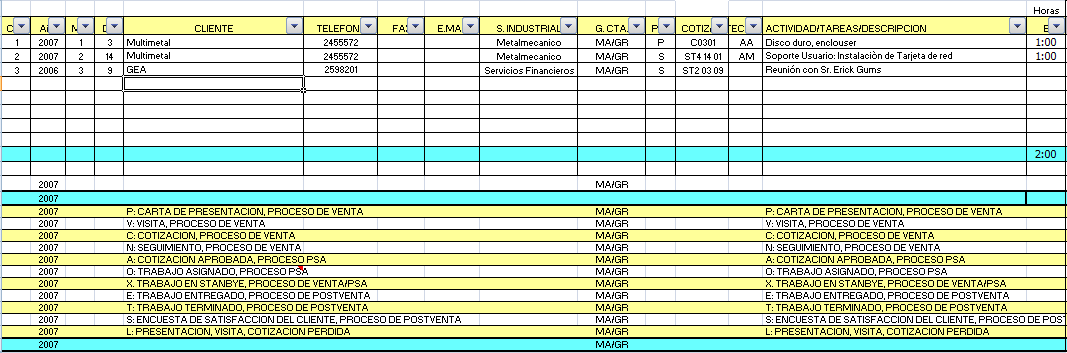 Requerimiento de Compulead S.A.
En base a estos antecedentes se decide construir una solución de software para  el control del CMPP implementado en Compulead S.A

Para esto se definieron los siguientes tipos de requerimientos:
Requerimientos de Negocio para Administración de Clientes
Requerimientos de Usuario para Administración de Clientes
Requerimientos del Sistema para Administración de Clientes
Requerimientos Operacionales para Administración de Clientes

Estos requerimientos fueron definidos  en relación al Macroproceso Productivo, que fue establecido en base al Sistema Estratégico de Calidad de la empresa Compulead S.A.
Requerimientos de Negocio
Permitir medir la escalabilidad a través de la relación entre PSA’s y la administración de clientes.
Proveer seguridad en la Administración de clientes evitando la manipulación de la data.
Proveer un óptimo rendimiento permitiendo un ingreso de datos eficiente.
Requerimientos de Usuario
Entrevistas con empleados de la empresa para establecer el funcionamiento que va a tener la Administración de Clientes.
Facilidades de Uso tal como reconocimiento automático de la cédula o RUC de los clientes.
Fiabilidad en la grabación de datos.
Requerimientos de Sistema
Validación en cuanto a la dependencia del sistema en el Ingreso, Modificación, Eliminación y Búsqueda de los datos del cliente o contacto.
Interoperabilidad con otros módulos
Proporcionar datos de clientes
Requerimientos Operacionales
Seguridad en el procesamiento de la información, validando el ingreso de datos de identificaciones de clientes y/o validación de completitud de datos.
Manejabilidad a través del ingreso de cada uno de los datos de los clientes de acuerdo a la información requerida por los entes regulatorios  y los criterios de calidad de Compulead S.A.
Análisis
Ingreso de Clientes
Ingreso de Sucursales
Ingreso de Contactos
Modificación
Eliminación
Búsqueda
Análisis de Escenario: Ingreso de Clientes Jurídico
Actores
Gerente de cuenta

Pre-condiciones
El cliente no debe estar registrado en el sistema.

Acciones
Seleccionar si el cliente está activo o es un cliente potencial.
Ingreso de datos de identificación: RUC, nombre, etc.
Ingreso de datos de ubicación: ciudad, dirección, teléfono, etc.
Seleccionar industria y subindustria al que pertenece.
Diseño de Objetos (1/3)
Cliente Jurídico Los clientes jurídicos son aquellos que por su situación legal son consideradas ante el fisco como personas jurídicas.
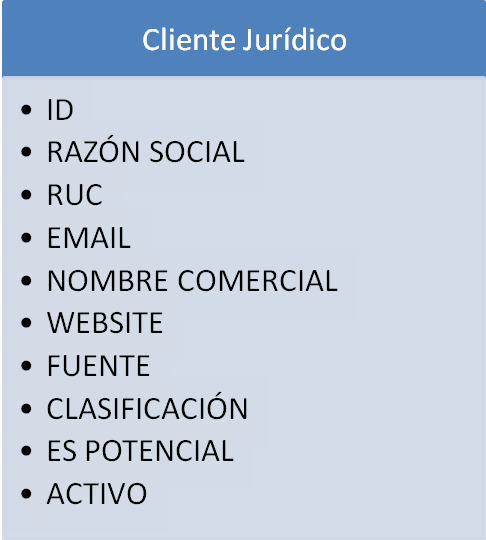 Diseño de Objetos (2/3)
Empleados Los empleados pueden ser tanto de clientes como de proveedores y son importantes para contactarse con la entidad.
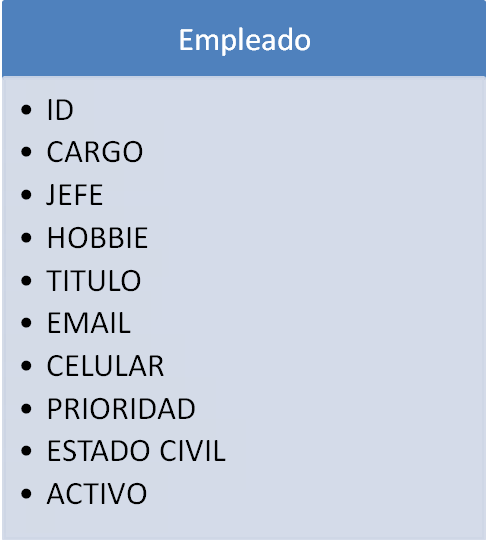 Diseño de Objetos (3/3)
Sucursales Las sucursales pueden pertenecer tanto a clientes jurídicos como a proveedores jurídicos.
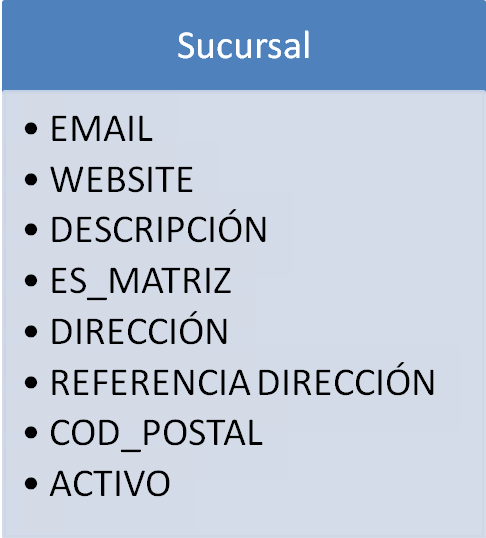 Diseño en Base de Datos (1/2)
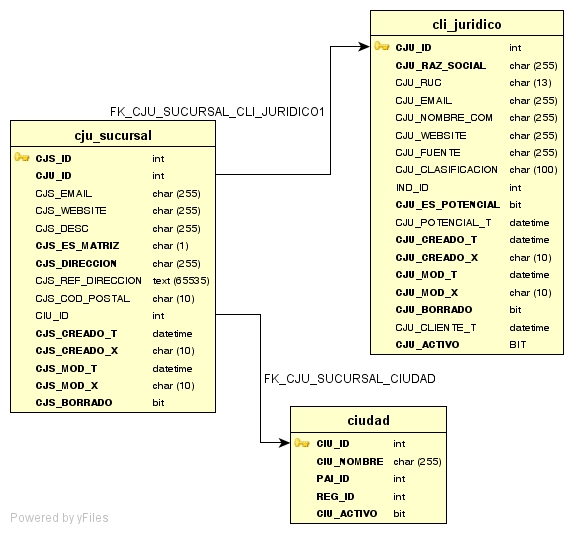 Diseño en Base de Datos (2/2)
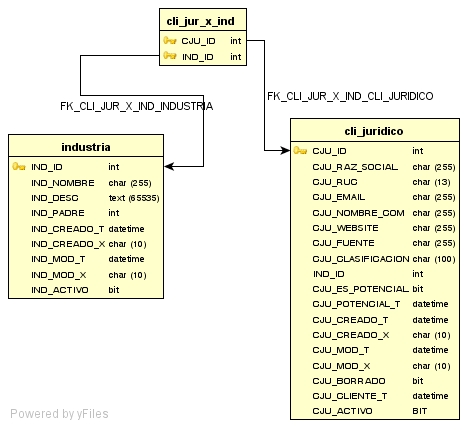 Implementación en la Aplicación
ESCENARIO
REGISTRO DE COTIZACIÓN
Antecedentes
Las cotizaciones eran llevadas en hojas de Excel
La búsqueda de cotizaciones por cliente era en forma manual
El control de los tiempos era efectuado en hojas de Excel
Seguridad administrada en varios archivos donde los usuarios podían acceder a ellos
Objetivos
Optimizar la operatividad de los procesos de la empresa
Controlar de manera eficiente los procesos de venta y postventa
Mejorar la productividad de la empresa al administrar toda su información en una base de datos centralizada
Mejor control de las diferentes actividades realizadas por los usuarios
Requerimientos del Negocio
Implantación de actividades de seguimiento, medición, autocontrol, auditorias.
Provisión de información para otros módulos.
Seguridad en el uso de la información.
Seguimiento de un PSA hasta su finalización.
Requerimientos de Usuario
Automatización de la cotización y seguimiento de ventas
Uso de la aplicación en ambiente Windows
Opciones basadas en el manual de Procesos
Validaciones automáticas en el ingreso de datos tales como: cédulas, ruc, valores.
Operaciones automáticas tales como: totalizaciones, cálculos de tiempo.
Requerimientos del Sistema
Validación en cuanto a dependencias de subsistemas tales como:
Previo ingreso de clientes
Previo ingreso de proveedores
Previa asignación de Gerentes de Cuentas
Interoperabilidad con otros módulos:
Obtención de datos de actividades de venta
Proporcionar datos de cotizaciones y pedidos
Requerimientos Operacionales
Mejorar los tiempos de respuesta con el cliente al realizar las ventas
Uso de sesiones de usuario para el ingreso a la aplicación
Registro en cotizaciones del usuario que la realiza
Control de tiempos máximos en los que un técnico ingresa el trabajo realizado
Análisis
Registro de comunicaciones con cliente, citas y reuniones.
Asignación de clientes con Gerentes de cuenta.
Registro de pedidos, cotizaciones
Seguimiento a cotizaciones y propuesta final para cliente
Registro de la Facturación
Análisis de Escenario: Registro de cotización
Actores
Gerente de cuenta

Pre-condiciones
Asignar una actividad del Macroproceso Productivo

Acciones
El usuario crea una nueva cotización.  
A continuación deben ingresarse los PSA’s a la cotización, los totales de la cotización se presentarán automáticamente.
También se pueden establecer Condiciones Comerciales y Responsables.
La cotización se graba con el número secuencial generado.
Diseño de Objetos (1/3)
Actividad, Las Actividades son establecidas de acuerdo al proceso y subproceso al que pertenecen.
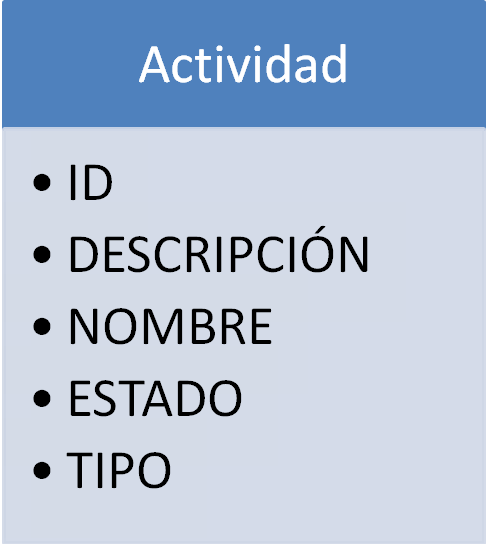 Diseño de Objetos (2/3)
Empleados, Los empleados pueden ser tanto de clientes como de proveedores y son importantes para contactarse con la entidad.
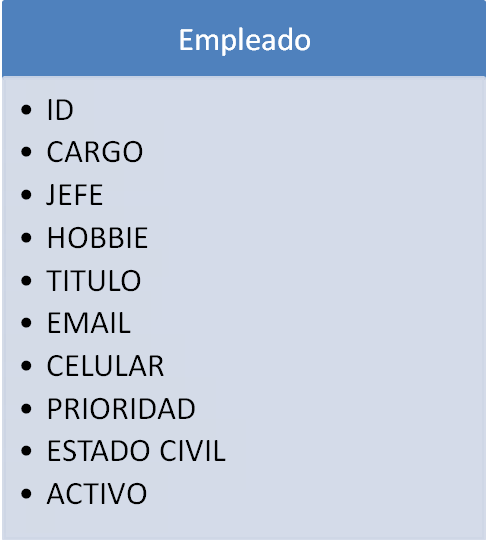 Diseño de Objetos (3/3)
Cotización, Son documentos habilitantes para una actividad de venta, las cuales requieren de actividades de seguimiento.
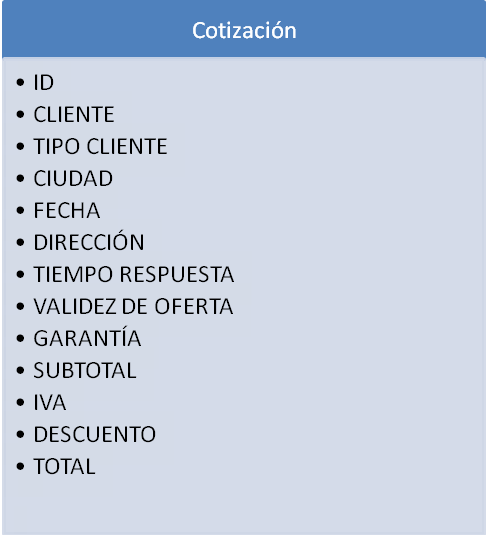 Diseño en Base de Datos
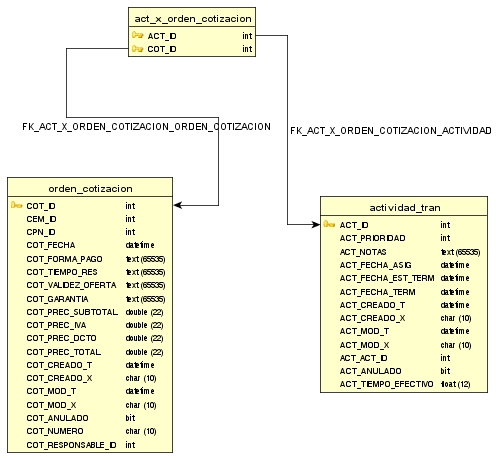 Empleado
Interoperabilidad
Evaluación
Apoyo
Seguimiento
Y Control
SEGURIDAD
Implementación en la Aplicación
ESCENARIO
REGISTRO DE ORDEN PSA
Antecedentes
Compulead S.A. en el manejo de las actividades para una orden PSA tenia un proceso manual el cual consistía de los siguientes pasos:
Recepción toma la solicitud de PSA del cliente
Recepción asigna al técnico que va a atender la orden PSA
El técnico encargado procede al requerimiento de la orden
El técnico y el cliente llenan el formato de la orden
El documento es analizado por los encargados en la gestión de calidad de Compulead S.A.
Requerimientos del Negocio
Creación de nuevos PSA
Integración con los procesos de apoyo
Provisión de información para los procesos estratégicos
Implantación de actividades de seguimiento, medición, autocontrol, auditorias, satisfacción del cliente
Relación entre PSA's con nuevos Clientes
Seguridad en el uso de la información
Seguridad en el acceso a la base de datos
Seguimiento de un PSA hasta su finalización
Requerimientos de Usuario
Uso de la aplicación en ambiente Windows
Opciones basadas en el manual de procesos
Datos grabados adecuadamente en la base de datos
Accesibilidad a los datos
Seguimiento oportuno de los PSA’s (CMPP)
Operaciones automáticas tales como: totalizaciones, cálculos de tiempo.
Requerimientos del Sistema
Datos grabados adecuadamente en la base de datos
Accesibilidad a los datos
Seguimiento oportuno de los PSA’s (CMPP)
Proveer datos de satisfacción al cliente al Modulo de Evaluación y Criterios de Excelencia.
Requerimientos Operacionales
Mejoramiento en los tiempos de respuesta sobre las ordenes PSA
Crear nuevas actividades que se relacionen con las ordenes PSA
Manejo de roles por actividades que tengan relación con la orden PSA y su seguimiento
Control de tiempos máximos en los que un técnico ingresa el trabajo realizado
Análisis de Escenario: Ingreso de los datos del PSA
Actores
Gerente de cuenta

Pre-condiciones
Registrar  actividad del Macroproceso Productivo

Acciones
El usuario debe indicar si es un producto, servicio o actividad
Ingresar los datos del PSA dependiendo del tipo
Diseño de Objetos (1/3)
Actividad, Las Actividades son establecidas de acuerdo al proceso y subproceso al que pertenecen.
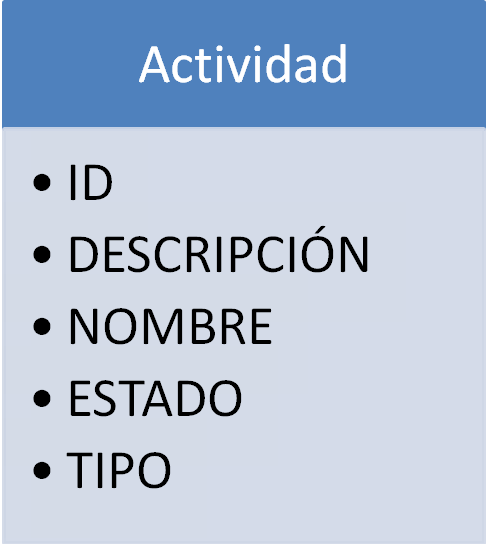 Diseño de Objetos (2/3)
Empleados, es responsable de cumplir los requerimientos de la orden PSA.
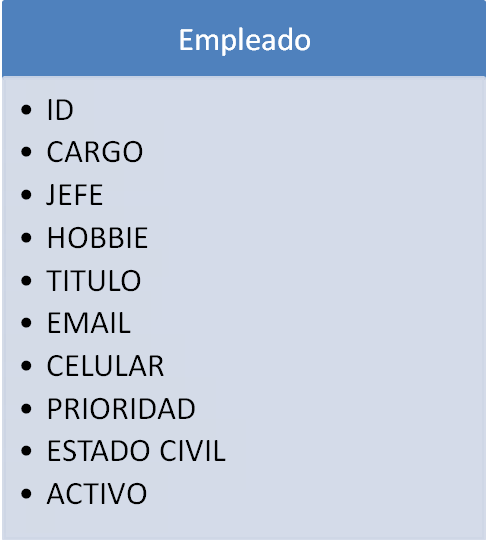 Diseño de Objetos (3/3)
PSA, objeto que representa a una orden PSA manejando los datos de esta.
Diseño de la Base de Datos
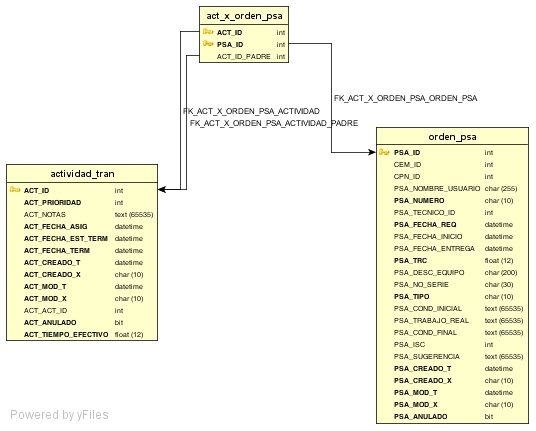 Implementación en la aplicación
CONCLUSIONES
CONCLUSIONES (1/4)
Se tomó la decisión de rediseñar las opciones en base a los Macro Procesos que componen el Sistema Estratégico de Calidad de Compulead S.A.

En la comunicación entre los módulos se estableció un modelo lógico estándar para que la información sea fácilmente accesible en cada uno de ellos.
CONCLUSIONES (2/4)
La organización del modelo de procesos puede ser implementada con facilidad por las plantillas que sugiere la metodología MSF, dando una orientación de los pasos a seguir para avanzar en el desarrollo de la solución.  

Se deben determinar con anticipación cada punto necesario para el proyecto.

En caso de que se requiera ampliar o integrar el Sistema se podría considerar aquellos puntos tales como el diseño de las comunicaciones entre sistemas, características de rendimiento y las seguridades respectivas mencionadas en la etapa de desarrollo del MSF.
CONCLUSIONES (3/4)
Se agruparon las plantillas de tal forma que no se repita la información y que el lector pueda relacionar cada etapa desarrollada en forma secuencial.

Se ha unificado la administración y control de usuarios, clientes y actividades en un solo sistema.

El Control Macro Proceso Productivo fue planteado en un principio para administrar procesos operativos tales como la facturación lo cual se alejaba del concepto de controlar en forma global los subprocesos y actividades del CMPP.
CONCLUSIONES (4/4)
Los documentos habilitantes para cada actividad dentro del Macro Proceso Productivo como son la cotización y la orden PSA, se almacenan en forma electrónica y se pueden controlar con medidas de tiempo.

El Diseño del Sistema permite que este sea utilizado bajo un servidor en Linux o Windows Server y pueda ser implementado por cualquier Empresa, en este caso la empresa Compulead S.A. se decidió por un servidor Linux.

El desarrollo de Reportes permite llevar un mejor control sobre las actividades pertenecientes a un Cliente específico.
RECOMENDACIONES
RECOMENDACIONES (1/2)
Establecer el modelo de equipos a implementar, de acuerdo al tiempo de entrega de la solución, su complejidad y recursos disponibles.

Seleccionar lo que se va a requerir de cada plantilla.

Control de actividades: Se lo podría manejar a través de alertas cuando se está venciendo el plazo de culminación de la misma, por ejemplo notificar a los responsables vía e-mail o a través de un SMS.
RECOMENDACIONES (2/2)
Generación de Reportes: Sería interesante desarrollar un módulo en el cual los reportes puedan ser generados de acuerdo a las necesidades de cada uno de los usuarios.

Disponer de un módulo que permita generar reportes desde internet.
PREGUNTAS
MUCHAS GRACIAS
POR LA ATENCIÓN PRESTADA